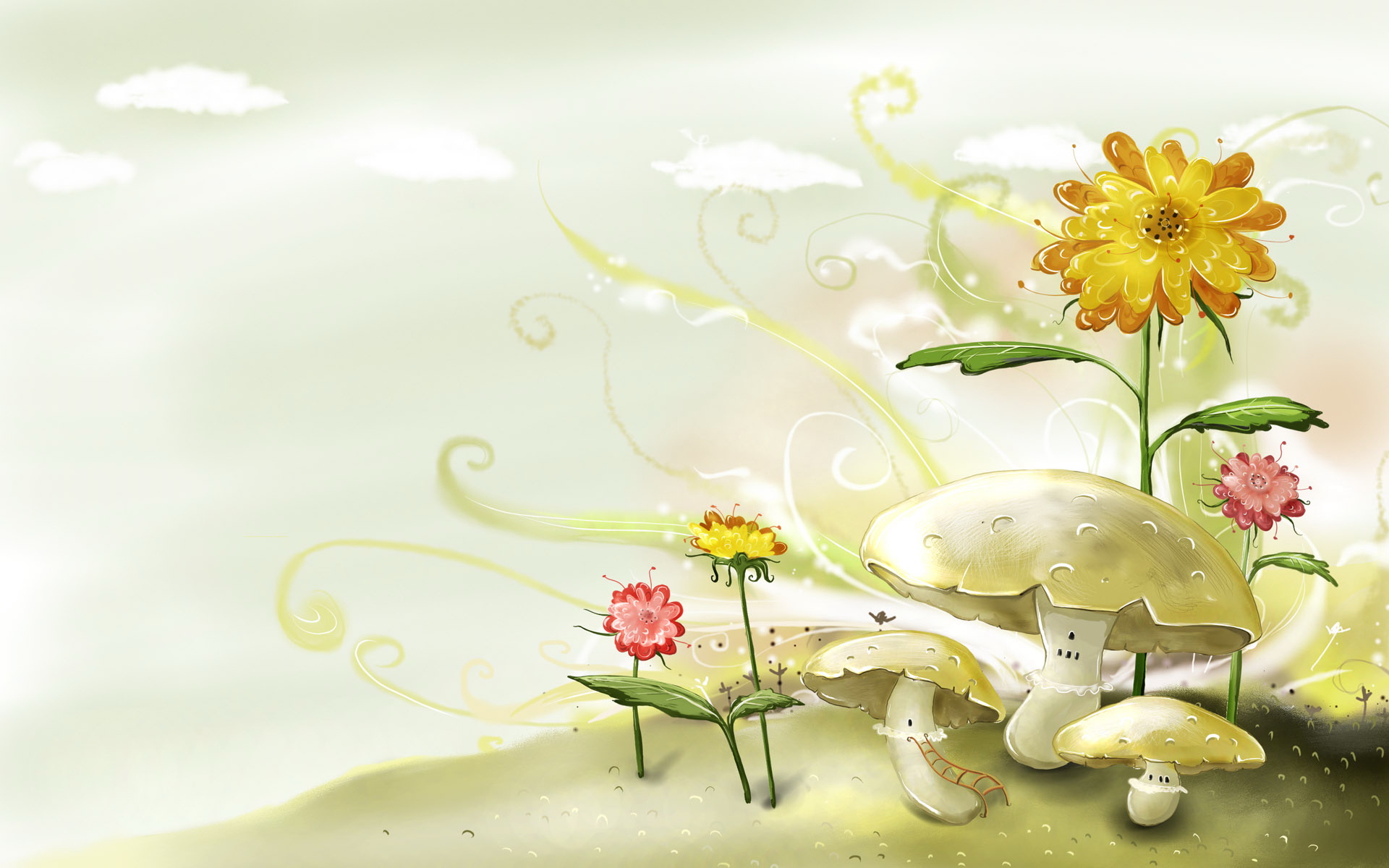 الموضوع : البطاقات المصرفية
تعريقها : 
هي بطاقة لدائنية ممغنطة ،يدون عليها اسم حاملها،وتاريخ إصدارها،وتاريخ نهاية صلاحيتها،وتستخدم في الحصول على النقد أو في شراء السلع والخدمات.
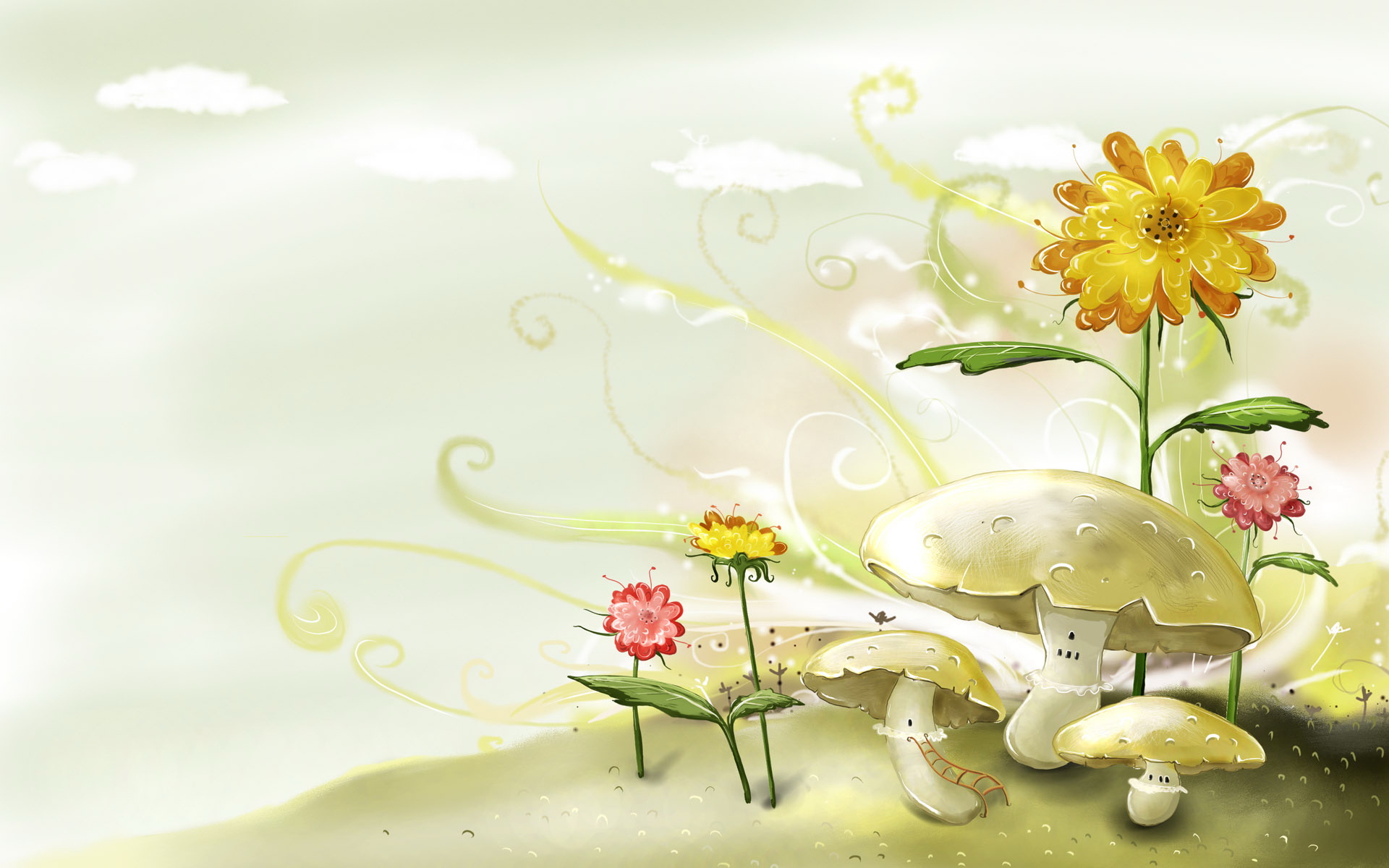 أنواع البطاقات المصرفية
النوع الأول : بطاقات الخصم الفوري .
النوع الثاني: بطاقات الائتمان
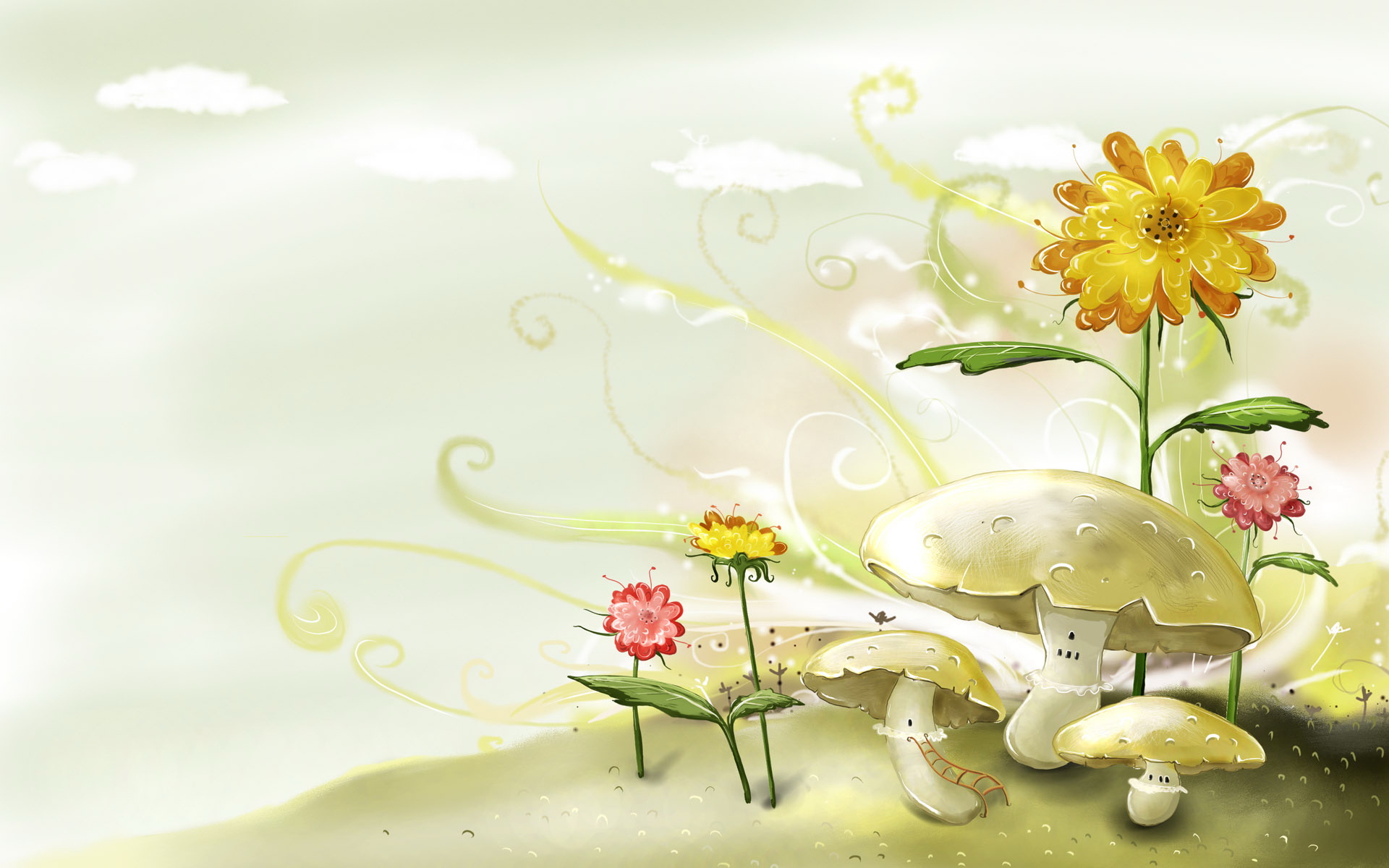 النوع الأول : بطاقات الخصم الفوري .
وفيها يتم الخصم فورا من رصيد العميل الموجود لدى المصرف.أي أن هذه البطاقات لا تعطى إلا لمن كان له رصيد لدى المصرف،ولايتمكن من إستعمالها إلا بمقدار ذلك الرصيد.
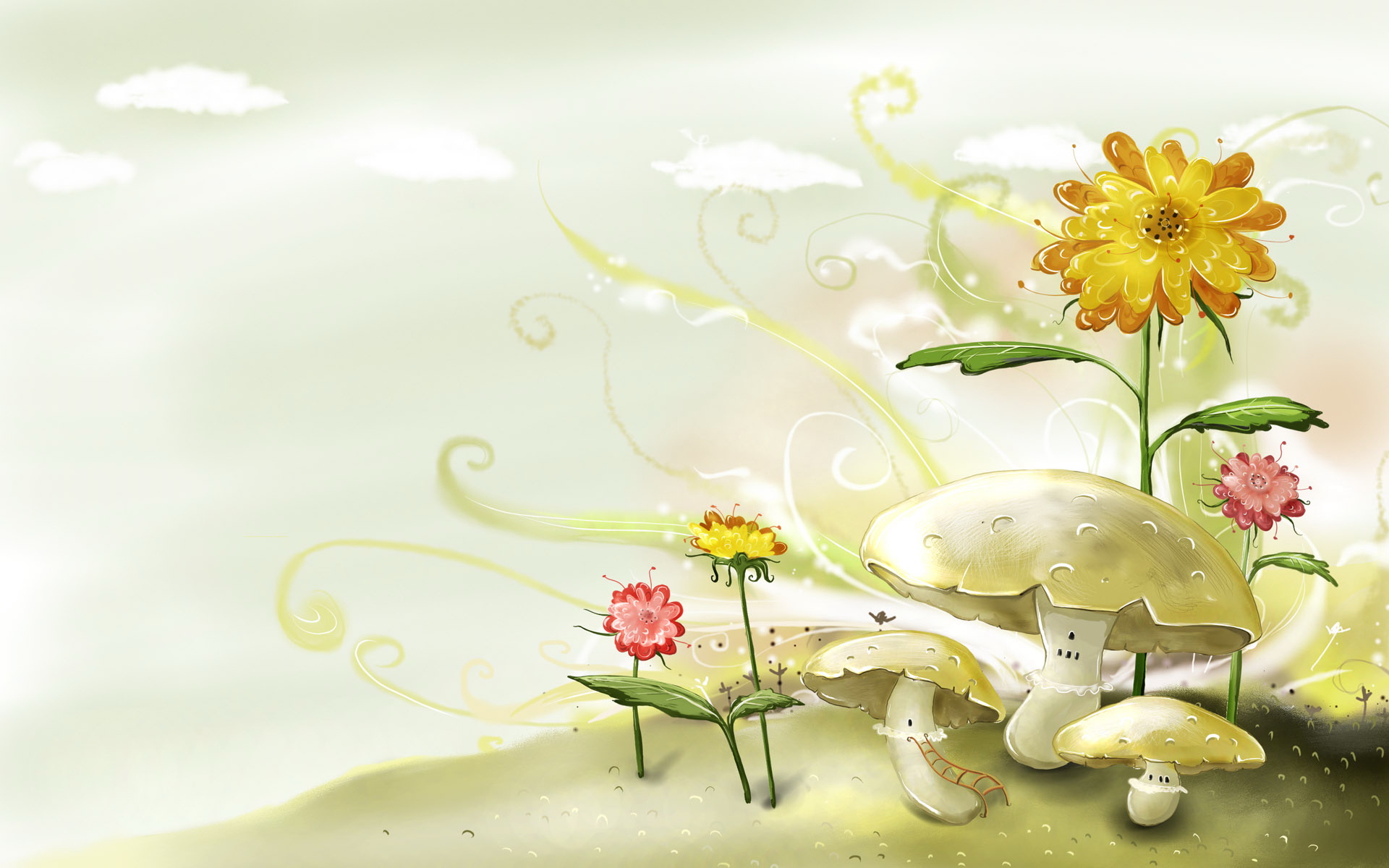 تستخدم بطاقات الخصم الفوري في أمرين :
الأول : إجراء العمليات المصرفية الاعتيادية عبر "أجهزة الصرف الآلي" كالسحب النقدي من الرصيد،والإيداع،والاستعلام عن الرصيد،والحوالات،وتسديد الفواتير.
والثاني : دفع ثمن المشتريات من سلع وخدمات عبر"نقاط البيع"،وهي أجهزة موجودة لدى التجار الذين يقبلون البطاقة ،يتم من خلالها خصم المبلغ من حساب العميل إلكترونيا وتحويله إلى حساب التاجر فور إجراء عملية البيع.
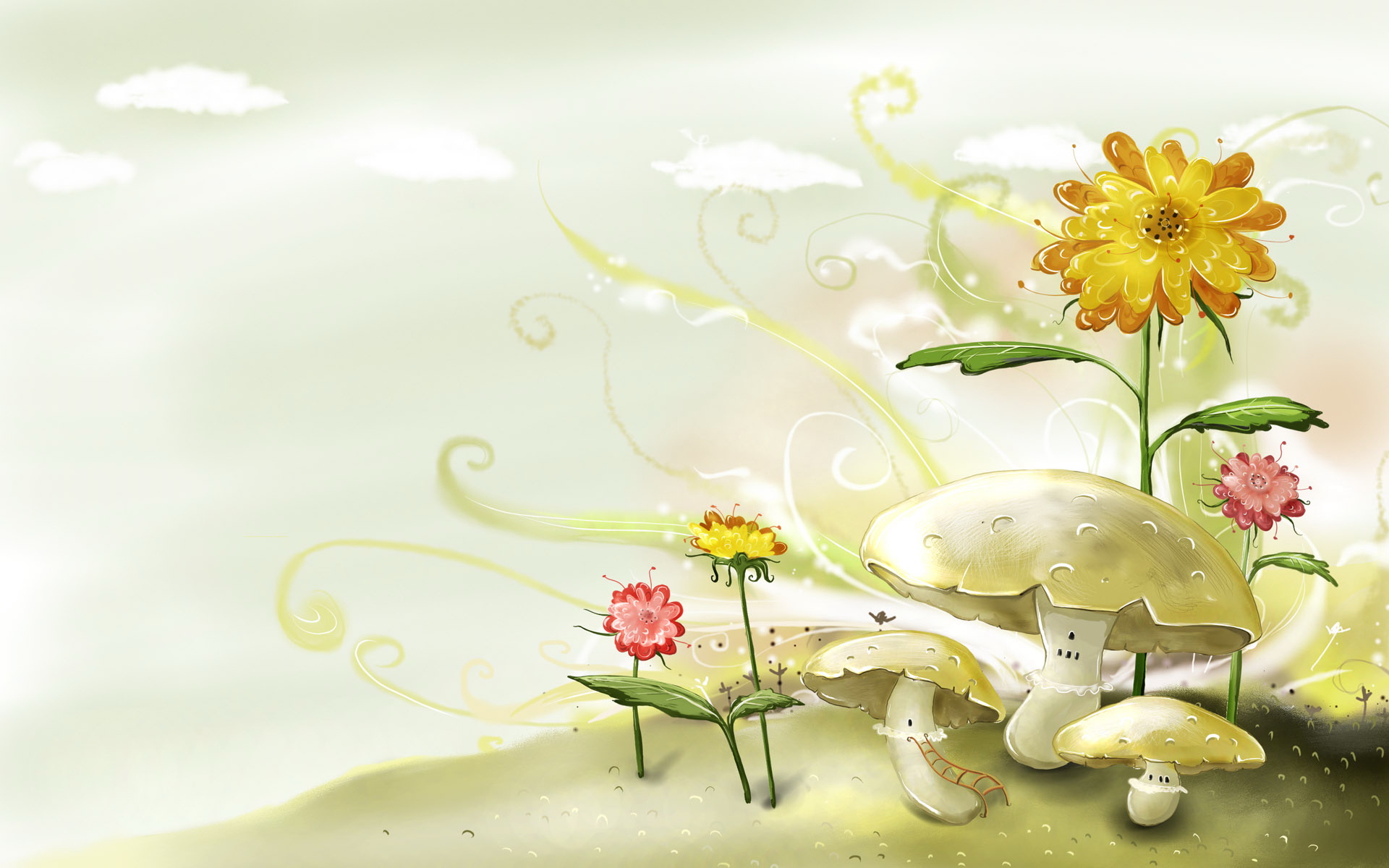 حكم بطاقات الخصم الفوري :
هذه البطاقات يجوز إصدارها والتعامل معها بها؛لأنها لاتستخدم إلافي حدود رصيد العميل،فليس فيها قرض من المصرف للعميل.
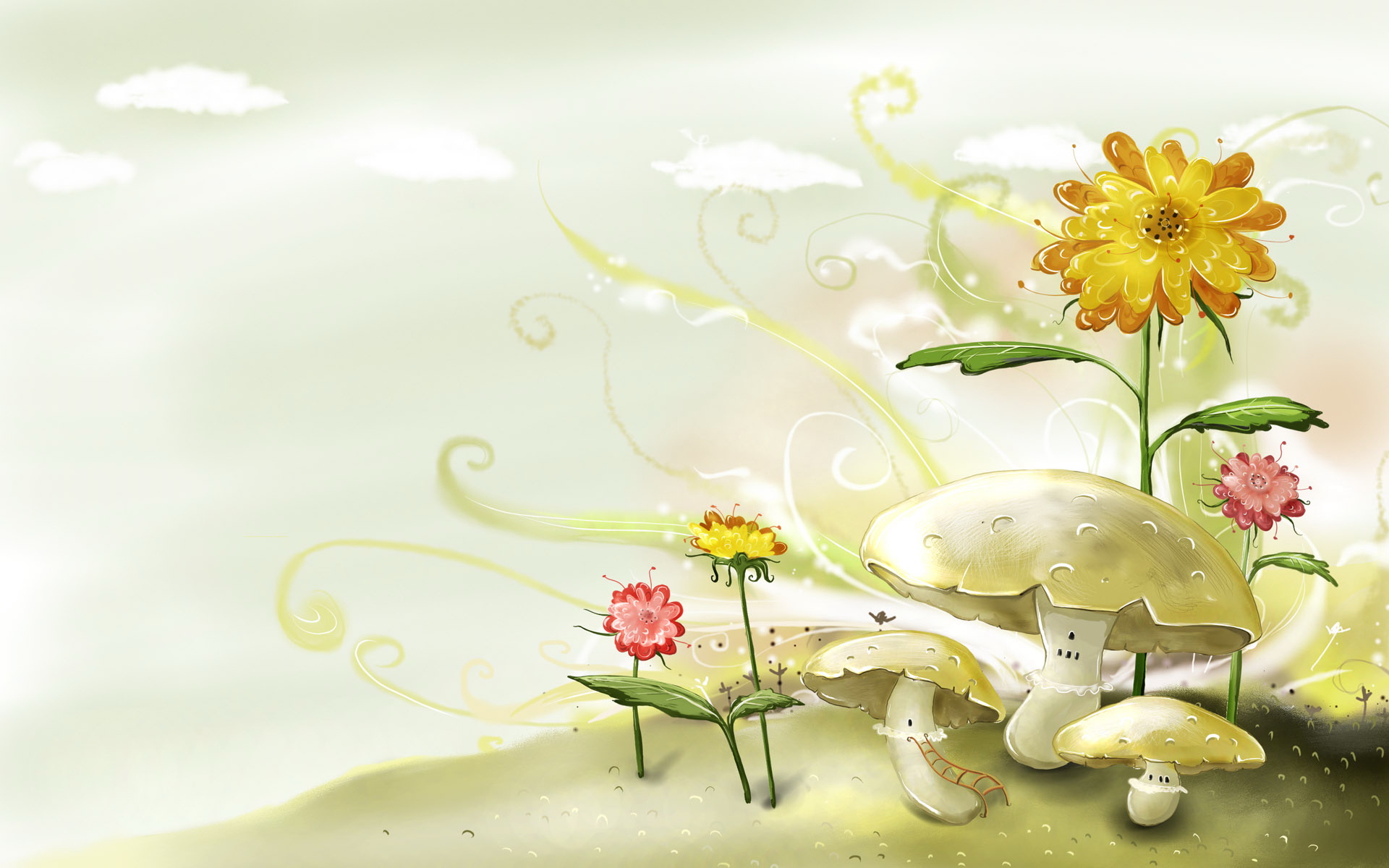 حكم استخدامها في شراء الذهب والفضة والعملات :
يجوز استخدام بطاقات الخصم الفوري في شراء الذهب والفضة والعملات؛لأن خصم النقود من المشتري وقيدها في حساب البائع يتم فورا عند الشراء.
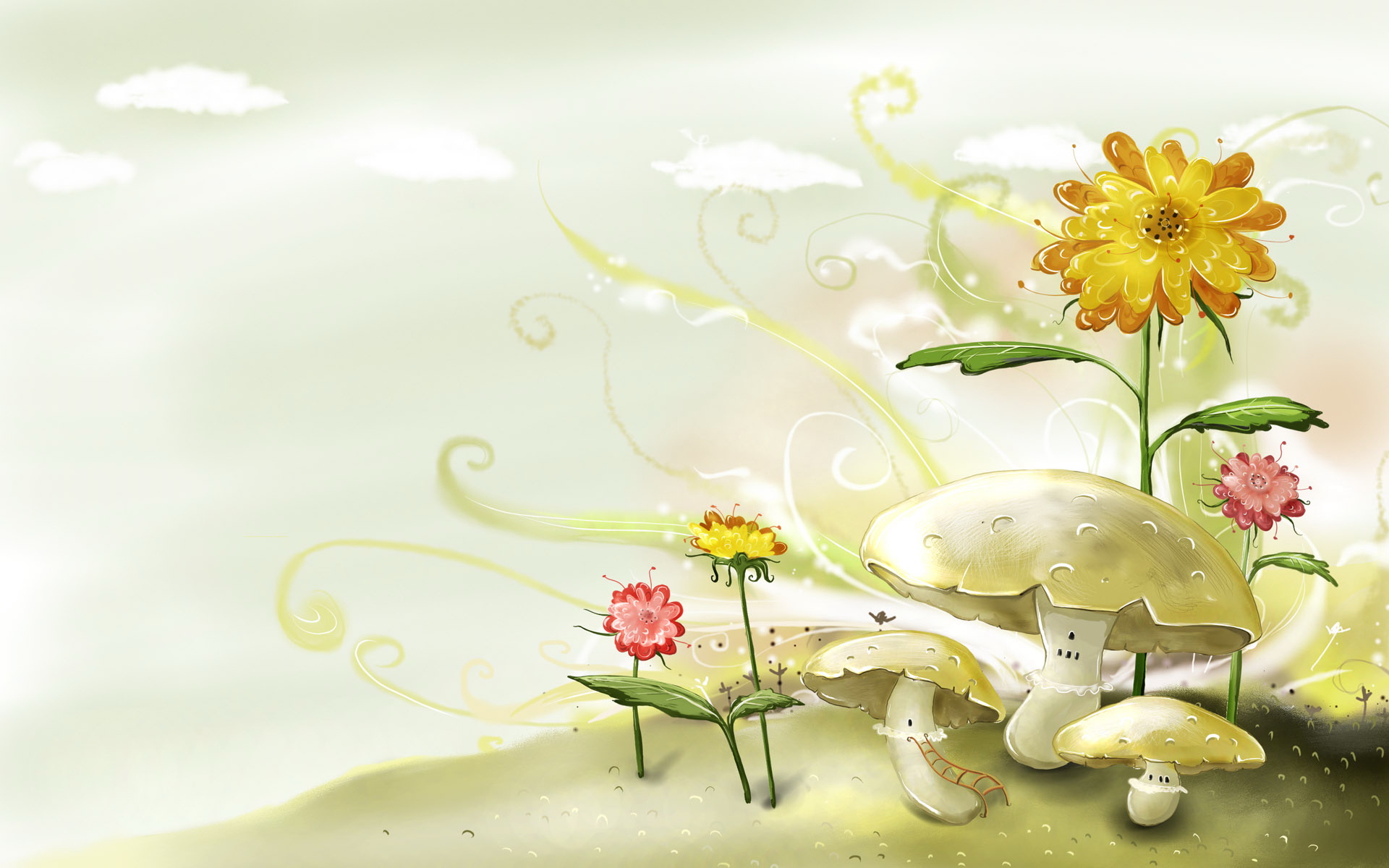 النوع الثاني: بطاقات الائتمان
هي بطاقات لايلزم أن يكون لحاملها حساب لدى المصرف المصدر لها،بل يدفع المصرف المبالغ المستحقة على العميل عند استخدامه للبطاقة ثم يطالبه بعد ذلك بأداء هذه المبالغ له.
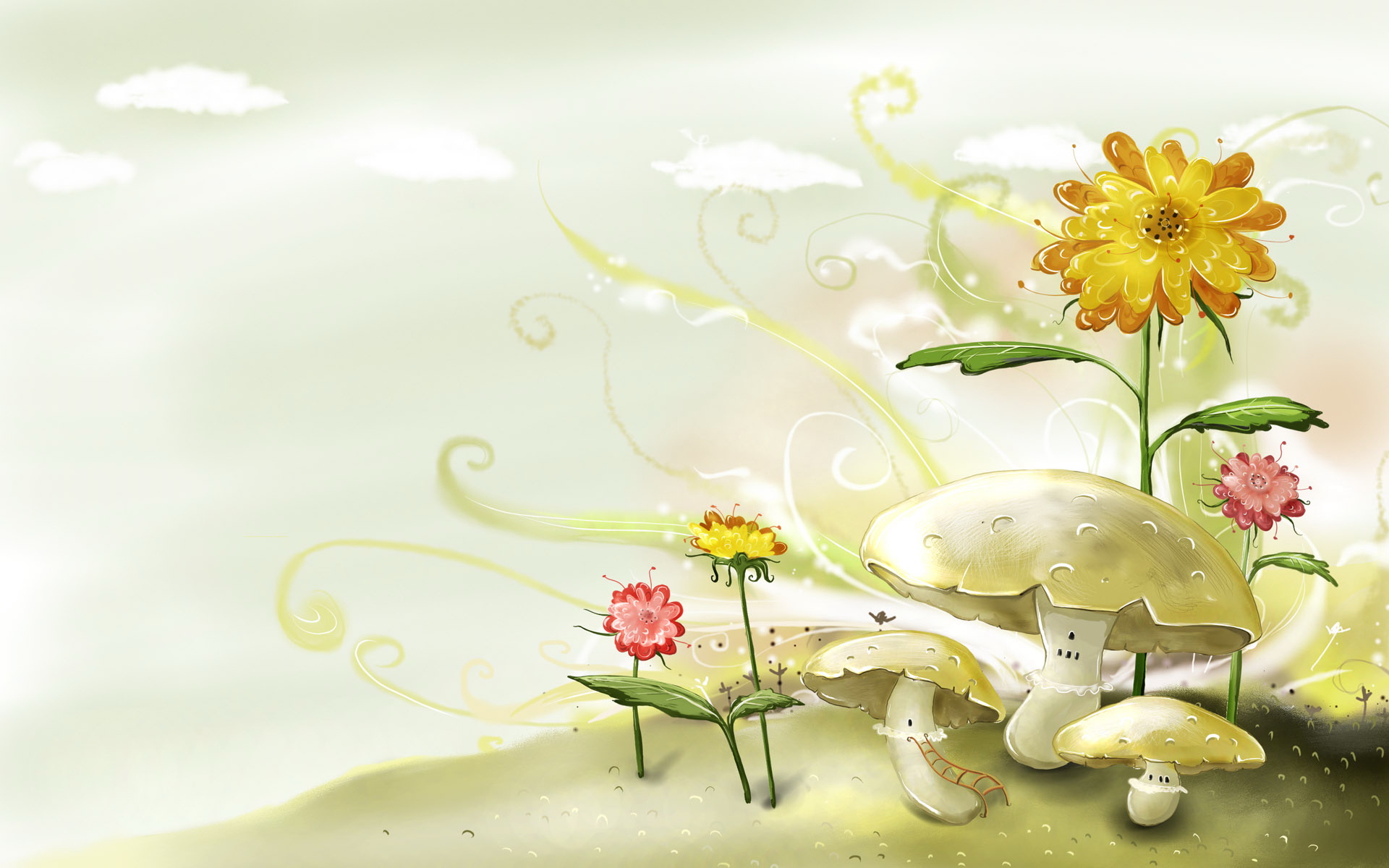 تستخدم بطاقات الائتمان في أمرين :
الأول : الحصول على النقد في حدود مبلغ معين من أجهزة الصرف الآلي،حيث يقرضه المصرف المصدر للبطاقة تلك النقود على أن يردها العميل بعد أجل متفق عليه،ويأخذ المصرف رسوما من العميل مقابل عملية الإقراض هذه،وقد تكون هذه الرسوم مبلغا مقطوعا.
والثاني : شراء السلع واستئجار الخدمات،فيدفع المصرف مبلغ الشراء عن العميل للبائع الذي يقبلها ثم يطالب العميل بدفع ذلك المبلغ لاحقا.ويأخذ المصرف عمولة على البائع وليس على العميل مقابل هذه الخدمة،وتتراوح هذه العمولة مابين 1-8% من الثمن .
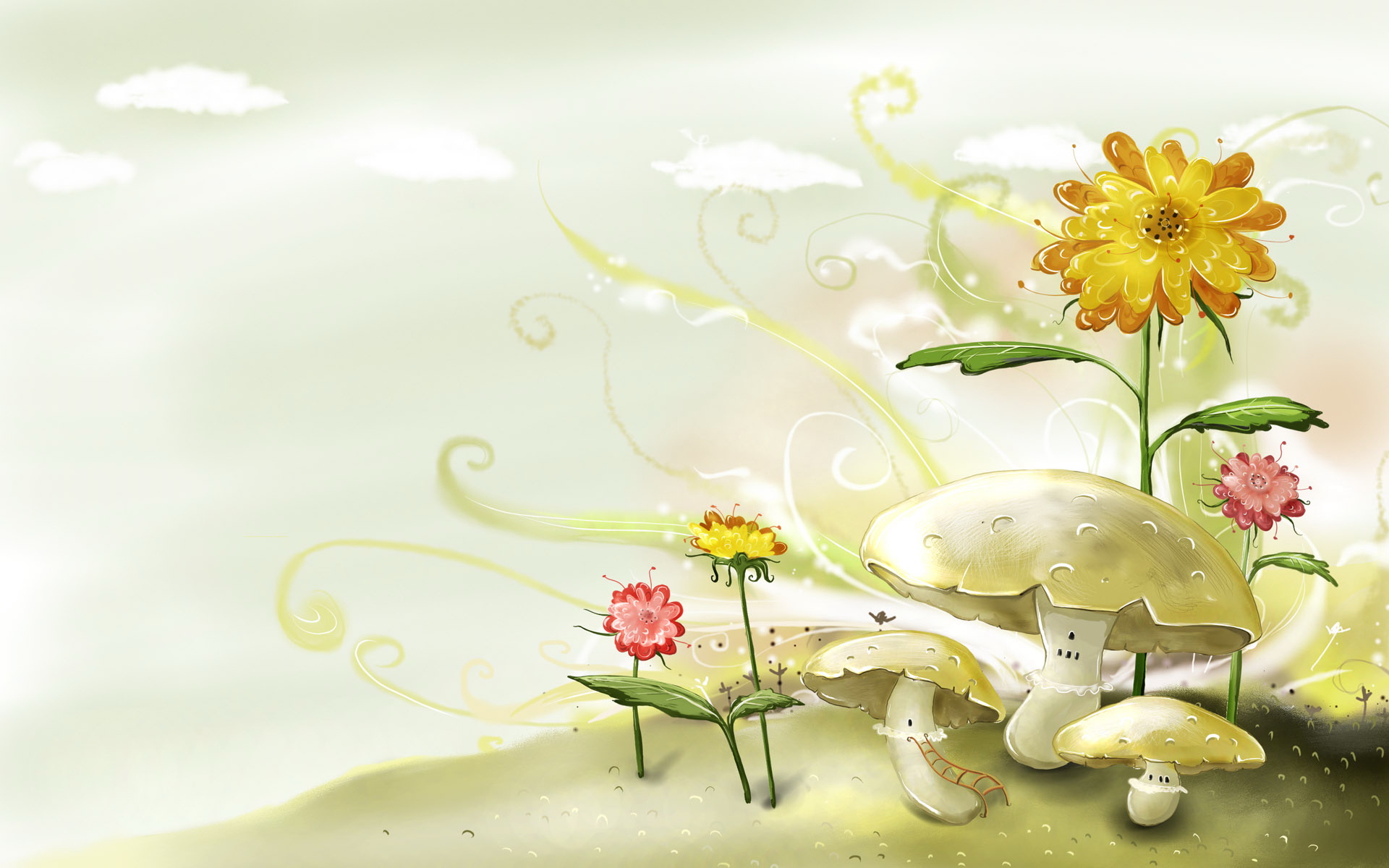 أنواع البطاقات الائتمانية
الأول / بطاقات الخصم الشهري .
ثانياً / بطاقات الدين المتجدد .
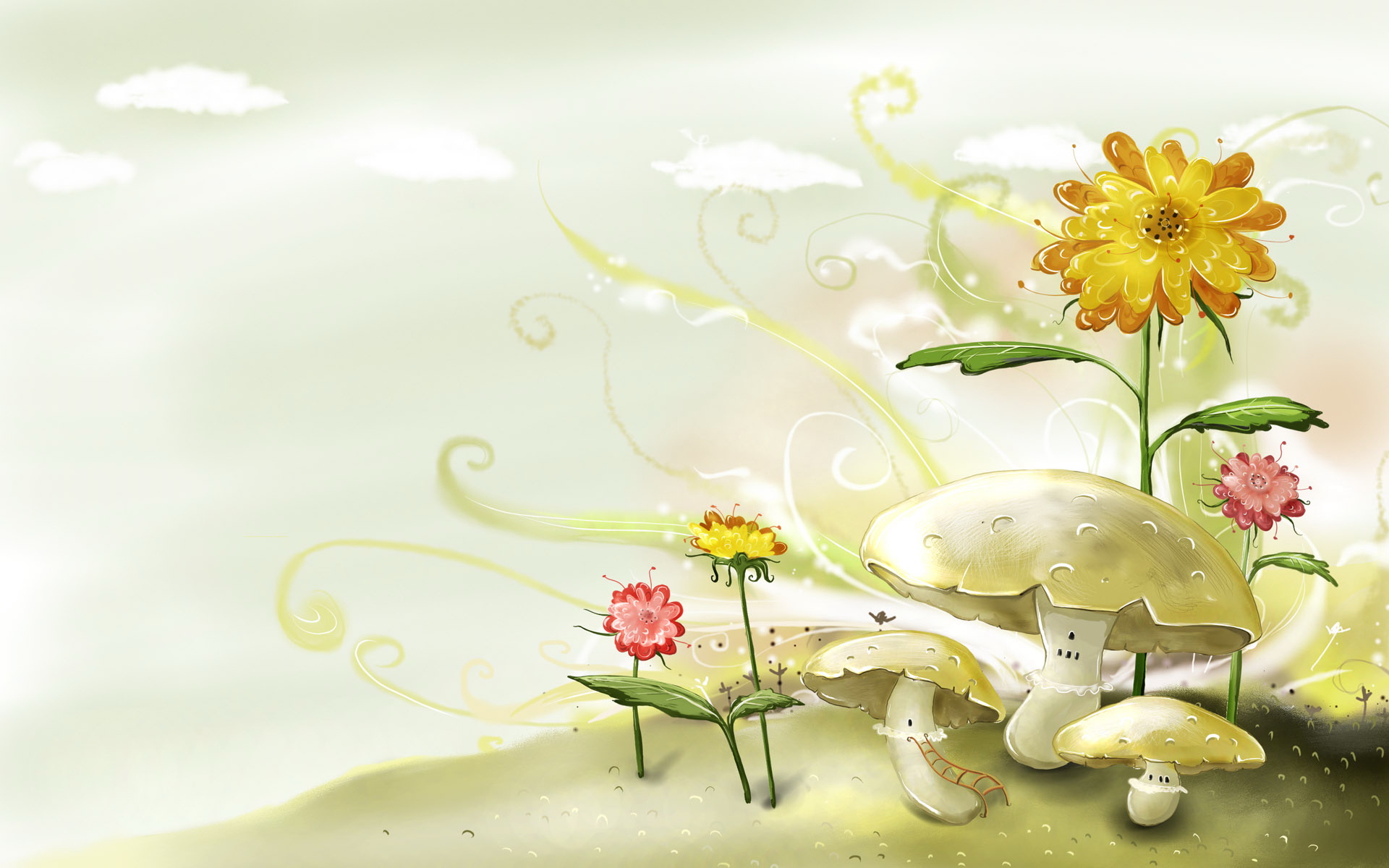 الأول / بطاقات الخصم الشهري:
وهي بطاقات يطالب حاملها بتسديد المبالغ المستحقة عليه دفعة واحدة بدون زيادة،بعد مضي فترة سماح متفق عليها،تتراوح عادة مابين ثلاثين إلى ستين يوما.فإذا استخدمها العميل في شراء سلعة بألف ريال مثلا،فإن المصرف يطالبه بدفع ألف ريال بعد أربعين يوما.
.ومن أمثلة هذه البطاقات : بطاقة "الأمريكان إكسبريس" وبطاقتا "الفيزا" و ” الماستر كارد" اللتان تصدرهما المصارف الإسلامية.
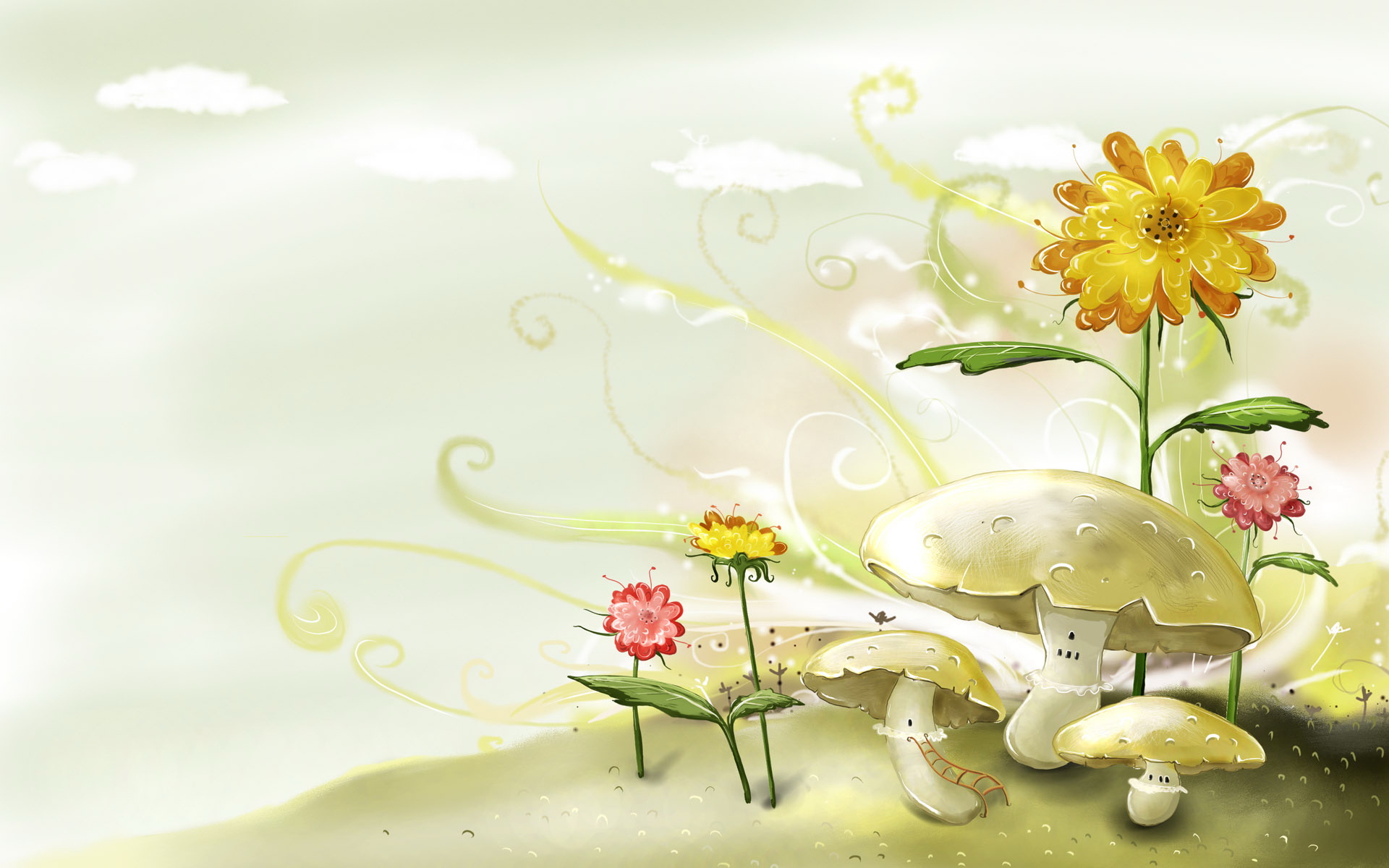 حكم البطاقات الخصم الشهري :
تجوز هذه البطاقات بشرطين:
الأول : ألا يشتمل عقد البطاقة على اشتراط غرامة عند تأخر حامل البطاقة في السداد للمصرف؛لأن هذا الشرط ربوي.
.ثانياً : ألا يستخدمها حامل البطاقة في السحب النقدي إذا كان المصرف يأخذ عمولة نسبية عن كل عملية سحب، وكذا إذا كان يأخذ أجرا مقطوعا يزيد عن قدر التكلفة الفعلية لتلك العملية.
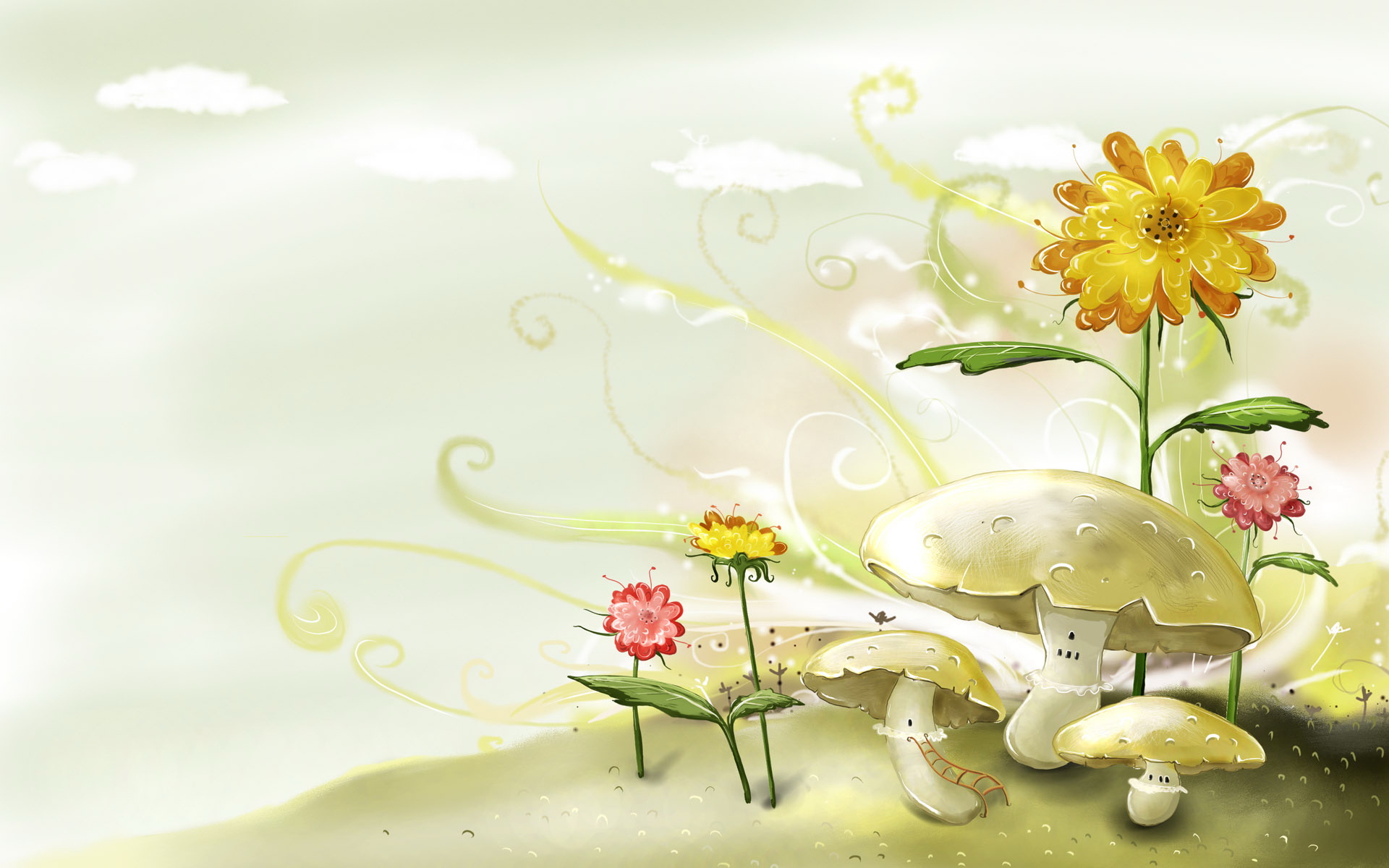 حكم استخدامها في شراء الذهب والفضة والعملات :
يجوز استخدام بطاقة الخصم الشهري في شراء الذهب والفضة والعملات.
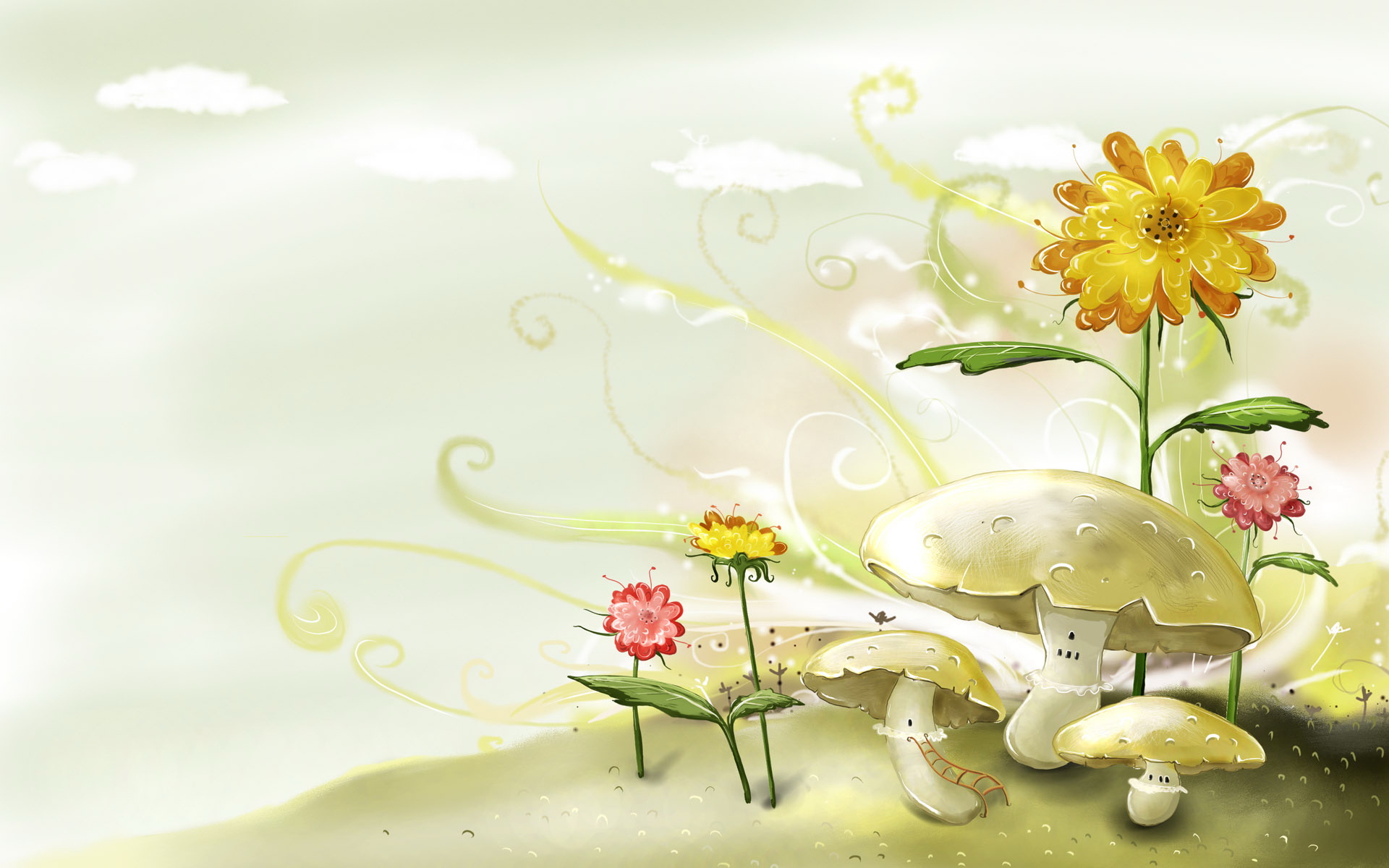 ثانياً / بطاقات الدين المتجدد :
وهي بطاقات يتم فيها تقسيط الدين المستحق على العميل على فترات وتزداد قيمة الدين بزيادة فترة التقسيط . 
فمثل لو أن شخصا استخدم البطاقة في شراء سلع بخمسة آلاف ريال، فلا يطالب بتسديد المبلغ كاملا في نهاية فترة السماح، وإنما يعطى فرصة للتسديد على أقساط لمدة ستة أشهر في كل شهر ألف ريال، أي يصبح المبلغ ستة آلاف ريال 
.ومن أمثلة هذه البطاقات : ومن أمثلة هذه البطاقات:بطاقتا (فيزا) و (ماستركارد) اللتان تصدرهما المصارف الربوية.
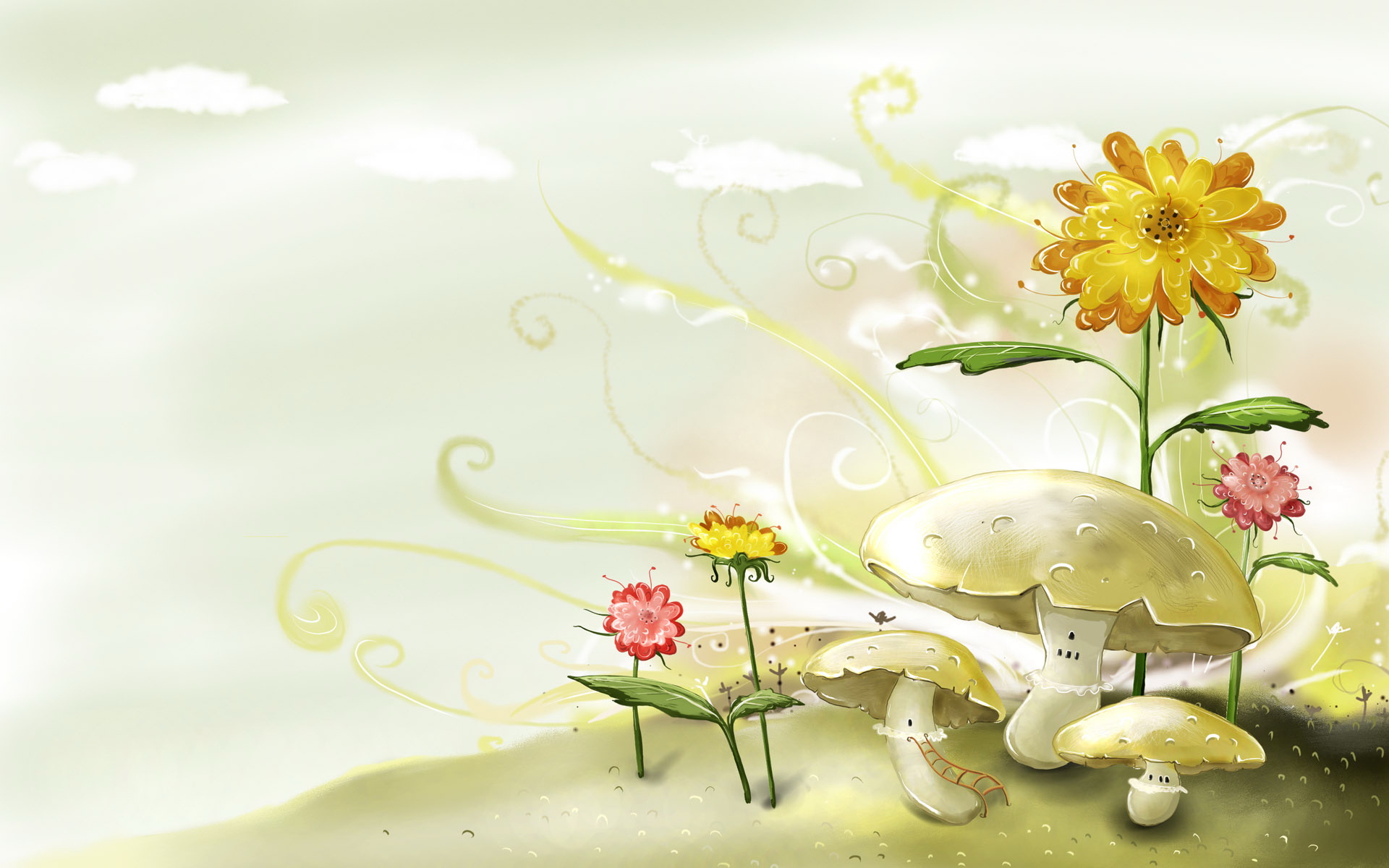 حكم البطاقات الدين المتجدد :
بطاقات الدين المتجدد محرمة،لأن الدين يزيد فيها بزيادة المدة،وهذا هو الربا.